Unit 3 Topic 3
Could you give us some advice on how to learn English well?
Section A
WWW.PPT818.COM
Free talk
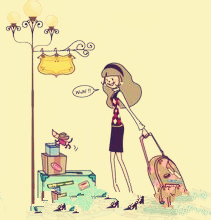 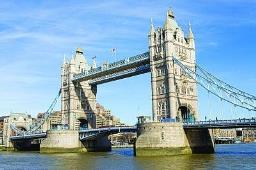 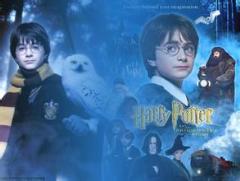 English is the most widely used all over the world. We may use it when we …
survey
Do you have difficulty learning English?
I can remember ____ of the new words.
    (	 ) all			(        ) most
    (	 ) some	 	(        ) few
2. I’m good at ____.
    (	 ) grammar		 (         ) reading
    (	 ) listening		 (	) writing a composition
    (	 ) speaking		 (	) learning new words
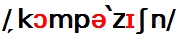 3. The difficult parts in English learning are ____.
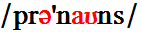 (        ) listening		(        ) pronounce words correctly
(        ) vocabulary	           (        ) grammar
(        ) reading		(        ) writing a composition
4. What I need to improve is ____.
(        ) listening	           (        ) reading
(        ) grammar 	           (        ) writing 
(        ) vocabulary             (        ) speaking
survey
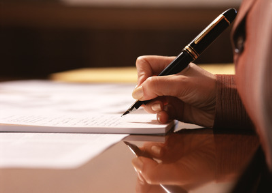 survey
5. Do you often...?
(     ) sing English songs
(     ) read English newspapers
(     ) keep a diary
(     ) take part in the English corner
(     ) take notes
(     ) feel sleepy in English class
(     ) feel bored and nervous in English class
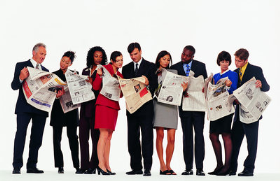 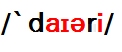 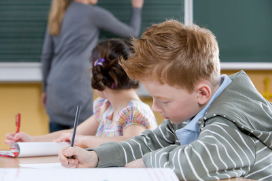 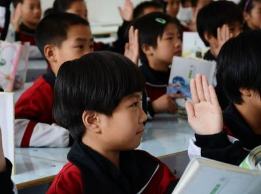 Do you have courage to  answer the teacher’s questions in class?
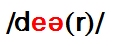 Dare you answer the teacher’s questions in class?
No, I dare not answer the teacher’s questions in class.
What  dare you not do?
I dare not…
1b   Listen to 1a and number the problems.
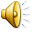 _____ It seems that I haven’t made any progress, though     
          I work hard.
_____ It’s too difficult for me to remember new words.
_____ I dare not speak English in public.
_____ Americans spoke too quickly.
_____ I couldn’t have long conversation with American 
           people. 
_____ I always feel sleepy in English classes.
6
5
3
1
2
4
Read 1a and fill in the blanks.
made progress
giving up
dare not
feels sleepy
afraid of
remember new words
Match the following phrases with their proper meanings and keep them in your mind.
have been to
place of interest
make yourself understood
have long conversation with sb.
work hard at
be afraid of
make progress (in)
what to do
feel like doing
give up doing
与……长谈
把自己的意思说清楚
曾经去过某地
害怕……
想做某事
名胜
在某方面努力
放弃做某事
做什么
在……取得进步
Language Points
1. I know oral English is very important, but I dare not speak English  in public.我知道口语是很重要的，但是我不敢在公众场合说英语。
+ v. 原形
情态动词
常用于否定句和疑问句
dare
+ to do (不定式)
实义动词
可用于任一句式
e.g. How dare you speak to me like that?
e.g.  He didn’t dare to say anything in the meeting.
Language Points
2. I’m really afraid of the final exam.我真的很害怕期末考试。
be afraid of (doing sth) 害怕(做)….
 e.g. 我害怕掉进泳池里。
       I’m afraid of falling into the swimming pool.
       be afraid to do sth. 不敢做….
 e.g. 大多数女孩不敢走夜路。
       Most of the girls are afraid to walk at night.
Language Points
3. At times I feel like giving up.有时候我都想放弃了。
sth.
sth.
give up
feel like
doing sth.
doing sth.
e.g.  妈妈今天如此累以至于不想做家务。
My mother was so tired that she didn’t feel like doing 
       the housework today.
e.g.  尽管他病得很严重了，他还没有戒烟。
Although he was seriously ill, he didn’t give up smoking.
3a  Listen to the conversation and check Li Ming’s difficulties. 
    Then listen again and match them with Miss Wang’s suggestions.
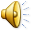 (     ) 1. can’t read English news ___
(     ) 2. can’t pronounce well      ___
(     ) 3. forgets new words          ___
(     ) 4. can’t always understand 
            the dialog  when watching   
            English movies                ___
(     ) 5. isn’t good at grammar    ___
(     ) 6. isn’t good at writing  
            compositions                   ___
take part in the  English  
     corner
b. copy new words in a 
    notebook and take it
    with him
c. keep a diary in  English
d. listen to the tape
e. sing English songs
f.  buy a grammar book
d
√
√
b
√
a
√
c
3b      Make up conversations in pairs based on 1a and 3b.
The following words may help you!
make myself understood, oral English, 
dare not speak, feel sleepy, be afraid of, difficult to remember new words,  feel like giving up, work hard at, ask sb. for help
1c  Read 1a and tick the words you find in it. 
    Study the words and pay attention to the word 
    formation.
√
√
(    ) wonder      (    ) wonderful      (    ) under      (    ) understand
(    ) quick         (    ) quickly           (    ) courage  (    ) discourage
(    ) real            (    ) really              (    ) sleep       (    ) sleepy
√
√
√
√
Write down new words in the brackets by 
    following the example.
suffix
prefix
direct + tion
ill +ness
develop + ment
wonder + ful
home + less
excite +ing
snow +y
main +ly
film +maker
down +stairs
( direction      )
(                      )
(                      )
(                      )
(                      )
(                      )
(                      )
(                      )
(                      )
(                      )
re + tell
dis + cover
dis + like
in + direct
im +possible
un +healthy
un +happy
head +ache
grand +daughter
fire + place
( retell         )
(                   )
(                   )
(                   )
(                   )
(                   )
(                   )
(                   )
(                         )
(                   )
illness
development
wonderful
homeless
exciting
snowy
mainly
filmmaker
downstairs
discover
dislike
indirect
impossible
unhealthy
unhappy
headache
granddaughter
fireplace
Fill in the blanks.

1. Mr. Smith ____________ （曾经去过）China several times  
    and he has visited many_________________（名胜）. 
2. ----_______（吸烟）is bad for your health.
    ----Yes, and I’ll try my best to ______________（戒除它）.
3. Oh, My God! I failed the driving test again.  Can you tell me 
    _____________(该怎么办）.
4. I ________________ （害怕知道）the result of the exam.
5. I’m thirsty, and I ____________  （想喝）a cup of tea.
6. After following Miss Wang’s advice, I ________________ （取得很大的进步）in oral English.
Exercises
has been to
places of interest
Smoking
give it up
what to do
am afraid of knowing
feel like drinking
made great progress
Exercises
(    ) 7.--- Could you please tell me ___ the Christmas tree?  
          --- Sure.
            A. how to decorate   	         B. how decorate   
            C. how to decorating   	         D. how decorating 
(    ) 8. No one can tell me ___ next. 
            A. what to do it  		         B. how do it   
            C. how to do   	                    D. what to do 
(     ) 9. Speak louder, or you can’t make yourself ______ .
             A. hear          B. hearing            C. heard      D. to hearing
(    ) 10. I’m sorry but I ___________ you to tell a lie, or my father  
             will punish me.
             A. not dare help                        B. dare not help
             C. don’t dare help                     D. dare help not
Choose the best answer.
A
D
C
B
summary
We learn:
Some words: oral, sleepy, final, real
                             retell, indirect, granddaughter
                             pronounce, dialog, copy, notebook, 
                             diary, tape
   
2. Some phrases: keep a diary, make yourself understood, 
                               work hard at, be afraid of,    
                               make progress (in), what to do
                               feel like doing, give up
3. Some sentences:
(1) I know oral English is very important, but I dare not speak English  in public.
 (2) At times I feel like giving up.
We can:
1.Form new words based on Word Formation.
development, indirect, homeless
2.Express our difficulties in learning English .
Assignment
Read 1a.
Memorize the useful expressions  and key sentences which we learn today.
Finish Section A in your workbook.
Preview Section B.